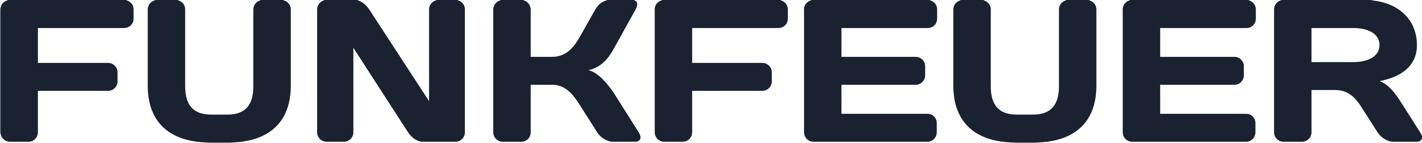 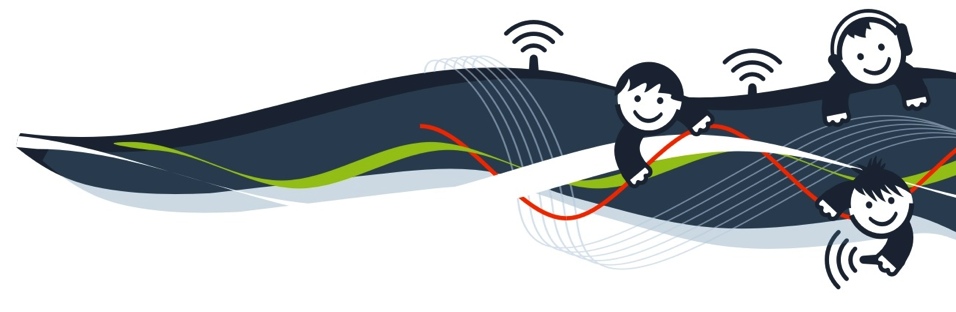 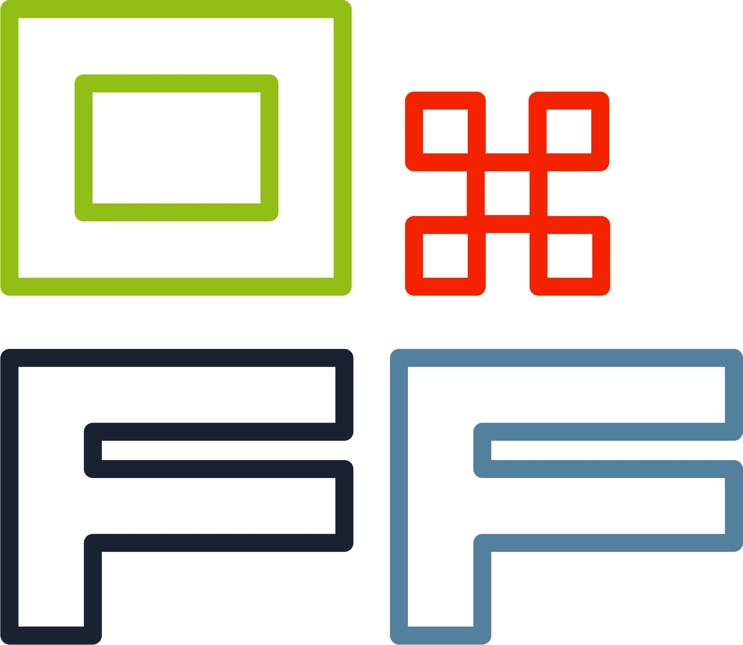 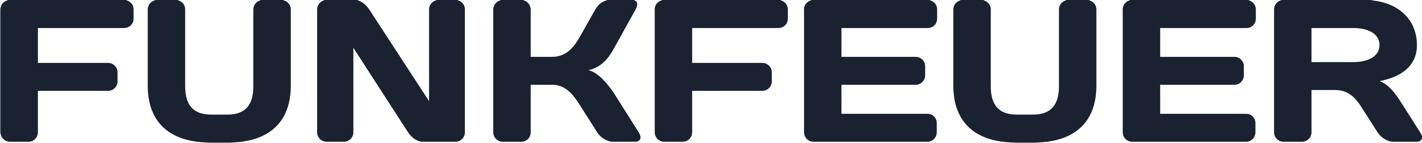 Wellcome toour project
Lorem ipsum dolor sit amet consectetur
adipiscing elit vitae dui in ipsum
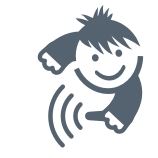 Somethingabout us
Lorem ipsum dolor sit amet
Lorem ipsum dolor sit amet, consectetur adipiscing elit. Proin vitae dui in ipsum eleifend accumsan vel non ligula. Vivamus ullamcorper elementum ullamcorper. Cras sit amet rhoncus orci. Morbi malesuada mi eget eros vehicula sed elementum nisi rutrum. Proin quis nunc at ante dictum viverra. Cras id felis massa.

Mauris at nunc sed turpis ultrices interdum. Nullam lacinia placerat lectus vel sollicitudin. Duis id condimentum est. Aenean vel libero vitae arcu posuere rutrum vel quis dolor. Proin massa enim, rutrum ac posuere vitae, mollis in nisl. Mauris luctus commodo interdum.
For more information, please visit:
funkfeuer.at
1
Click to edit Master text styles
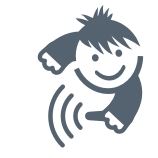 Our team
Lorem ipsum dolor sit amet
Mike Doe
Clarice Doe
Tom Doe
Praesent sem lorem, euismod iaculis venenatis non, imperdiet eu lacus.
Vestibulum massa risus, rutrum a varius vel, viverra convallis neque.
Ut sem sapien, pellentesque et ornare ut, tincidunt eu urna.
John Doe
Jane Doe
Megan Doe
Aliquam sit amet odio enim hendrerit tristique. Duis vel tortor lacus.
Quisque porttitor, lectus a euismod porttitor, urna lorem suscipit felis.
Etiam in bibendum nisl. Aliquam erat volutpat nunc iaculis justo.
2
Click to edit Master text styles
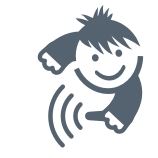 What we do
Lorem ipsum dolor sit amet
Graphic design
Web design
3d modeling
Mauris at nunc sed turpis ultrices interdum. Nullam lacinia placerat lectus vel sollicitudin. Duis id condimentum est. Aenean vel libero vitae arcu posuere rutrum vel quis dolor. Proin massa enim, rutrum ac posuere vitae, mollis in nisl.
Aenean sit amet lacus ac purus malesuada blandit at eu felis. Praesent sem lorem, euismod.

Iaculis venenatis non, imperdiet eu lacus. Donec at mollis mi. Vestibulum massa risus, rutrum a varius.
Ut sem sapien, pellentesque et ornare ut, tincidunt eu urna. Aliquam sit amet odio eu enim hendrerit tristique. Duis vel tortor lacus. Quisque porttitor, lectus a euismod porttitor, urna lorem suscipit felis, quis mattis velit neque eget odio.
Apps development
Internet consultancy
Motion graphics
Etiam in bibendum nisl. Aliquam erat volutpat. Nunc iaculis justo sit amet ipsum iaculis commodo.

Praesent nec rutrum erat. Pellentesque mi nibh, iaculis eget fringilla sed, interdum quis augue.
Quisque volutpat dolor vitae eros semper hendrerit. Nulla volutpat eleifend nulla, ut congue scelerisque in. Nam lobortis mauris sit amet eros ullamcorper tempus. Vivamus egestas dapibus lorem, quis porta elit semper nec pretium rutrum.
Curabitur elementum rhoncus mauris sit amet aliquet. Curabitur vestibulum faucibus nisl et gravida.

Integer nec massa quis tortor tempor dictum sit amet vitae metus. Etiam suscipit, leo ultrices accumsan.
3
Click to edit Master text styles
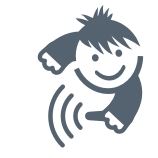 Our work
Lorem ipsum dolor sit amet
Creative ipsum
Donec pellentesque faucibus sapien, quis scelerisque sed interdum eget. Vivamus non mauris cursus velit, nec sem suscipit tempor.
4
Click to edit Master text styles
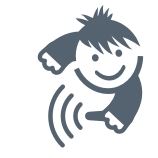 Demo reel
Lorem ipsum dolor sit amet
Lorem ipsum dolor sit amet
5
Click to edit Master text styles
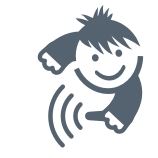 Case study
Lorem ipsum dolor sit amet
consectetur adipiscing elit   I   2013   I   elit graphic   I   ut est labore
In quam arcu, bibendum quis dapibus at, elementum non orci. In adipiscing accumsan nisi eu lacinia. Suspendisse tincidunt massa vitae est semper non scelerisque eros aliquam. Aenean et fringilla felis. Vestibulum metus augue, pretium at aliquet non, rhoncus at augue. Suspendisse potenti. Donec pellentesque faucibus sapien, quis sem eget. Suspendisse eget magna justo. Nunc id diam dui. Vivamus non orci mauris. Nunc cursus libero velit, eget tempor nunc lectus a euismod porttitor.
6
Click to edit Master text styles
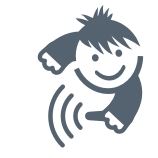 Chart one
Lorem ipsum dolor sit amet
motion
Morbi a nisi turpis. Fusce urna purus ac eleifend at, convallis erat volutpat nullam a orci tellus.
video
Nunc sed tellus quam. Duis quam augue, malesuada eget convallis nec, dictum eget est.
graphic
Etiam quis augue eros. Sed eu velit lorem. Ut est augue, sodales eu vulputate id, ac diam mauris elit
web
Aenean ornare neque ac magna posuere et sagittis ligula vulputate. Mauris ornare vestibulum dolor ut dapibus.
7
Click to edit Master text styles
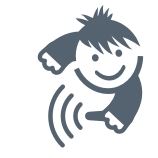 Chart two
Lorem ipsum dolor sit amet
web
Nullam lacinia placerat lectus vel. Duis id condimentum est. Aenean vel libero vitae arcu posuere rutrum vel quis dolor sit amet lacus ac purus malesuada blandit.
graphic
Etiam in bibendum nisl. Aliquam erat sit amet ipsum iaculis commodo. Praesent nec rutrum erat. Mi nibh, iaculis eget sed, interdum quis augue.
seo
Nam lobortis mauris sit amet eros quis porta elit semper nec. Curabitur mauris sit amet aliquet vestibulum faucibus nisl et gravida.
8
Click to edit Master text styles
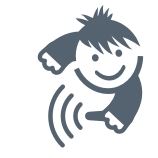 2 columnscontent
Lorem ipsum dolor sit amet
In quam arcu, bibendum quis dapibus at, elementum non orci. In adipiscing accumsan nisi eu lacinia. Suspendisse tincidunt massa vitae est semper non scelerisque eros aliquam.

Aenean et fringilla felis. Vestibulum metus augue, pretium at aliquet non, rhoncus at augue. Suspendisse potenti. Donec pellentesque faucibus sapien, quis scelerisque sem interdum eget. Suspendisse eget magna justo. Nunc id diam dui. Vivamus non orci mauris. Nunc cursus libero velit, eget tempor nunc. Nulla facilisi. Etiam eget faucibus leo. Vivamus vulputate dui blandit ante semper eu commodo felis tincidunt. Nulla nec elit nec ipsum suscipit tempor.
Quisque eget ligula risus, nec gravida felis. Aenean libero odio, vehicula ut accumsan non, condimentum eget arcu. Vivamus quam quam, vulputate at rutrum ac, viverra at massa. Vestibulum ante ipsum primis in faucibus orci luctus et ultrices posuere cubilia Curae; Phasellus congue adipiscing vehicula. Morbi a nisi turpis.Fusce urna purus, commodo ac eleifend at, convallis porttitor ligula. Aliquam erat volutpat. Nullam a orci tellus.Nunc sed tellus quam. Duis quam augue, malesuada eget convallis nec.

Etiam quis augue eros. Sed eu velit lorem. Mauris elit risus, euismod molestie interdum id, aliquam at quam. Aenean ornare neque ac magna.
9
Click to edit Master text styles
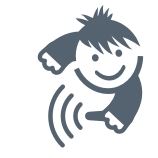 3 columnscontent
Lorem ipsum dolor sit amet
Aenean sit amet lacus ac purus malesuada blandit at eu felis sem lorem, euismod iaculis venenatis non, imperdiet eu lacus. Donec at mollis mi.

Vestibulum massa risus, rutrum a varius vel, viverra convallis neque. Ut sem sapien, pellentesque et ornare ut, tincidunt eu urna. Aliquam sit amet odio eu enim hendrerit tristique. Duis vel tortor lacus. Quisque porttitor, lectus a euismod porttitor, urna lorem suscipit felis, quis mattis velit neque eget odio. Etiam in bibendum nisl. Aliquam erat volutpat. Nunc iaculis justo sit amet ipsum iaculis commodo. Praesent nec rutrum erat mi nibh, iaculis eget fringilla sed, interdum quis augue. Quisque volutpat dolor vitae eros semper hendrerit. Nulla volutpat eleifend nulla, ut congue nulla scelerisque in. Nam lobortis mauris sit amet eros ullamcorper tempus. Vivamus egestas dapibus lorem, quis porta elit semper nec. Curabitur elementum rhoncus mauris sit eli aliquet. Curabitur it vestibulum faucibus nisl et gravida. Integer nec massa quis tortor tempor dictum sit amet vitae metus. Etiam suscipit, leo ultrices accumsan mollis, tortor dui rhoncus felis, vel porta neque est sit amet enim. Morbi cursus cursus luctus.

Nullam condimentum nisi id est imperdiet scelerisque.
10
Click to edit Master text styles
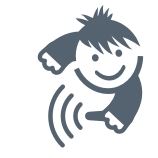 Numeric listcontent
Lorem ipsum dolor sit amet
Aenean sit amet lacus ac purus malesuada blandit at eu felis. Praesent sem lorem, euismod iaculis venenatis.
Donec at mollis mi. Vestibulum massa risus, rutrum a varius vel, viverra convallis neque. Ut sem sapien, pellentesque et ornare ut.
Etiam in bibendum nisl. Aliquam erat volutpat. Nunc iaculis justo sit amet ipsum iaculis nec rutrum erat.
Aenean laoreet odio id ipsum molestie pretium. Nullam condimentum nisi id est imperdiet scelerisque.
In quam arcu, bibendum quis dapibus at, elementum non orci. In adipiscing accumsan nisi eu lacinia. Suspendisse tincidunt massa vitae est semper non scelerisque eros aliquam.
Vestibulum metus augue, pretium at aliquet non, rhoncus at augue. Suspendisse potenti. Donec pellentesque faucibus sapien, quis scelerisque sem interdum eget. Suspendisse eget magna justo. Nunc id diam dui. Vivamus non orci mauris.
Nulla facilisi. Etiam eget faucibus leo. Vivamus vulputate dui blandit ante semper eu commodo felis tincidunt.
11
Click to edit Master text styles
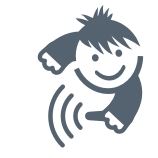 Contact us
Lorem ipsum dolor sit amet
Nam lobortis mauris sit amet eros ullamcorper tempus. Vivamus egestas dapibus lorem, quis porta elit semper nec. Curabitur elementum rhoncus mauris sit amet aliquet. Curabitur vestibulum faucibus nisl et gravida. Integer non massa quis tortor tempor dictum sit amet vitae metus.
Adress:
Karlsplatz, 1, 1010 Vienna, Austria
Phone/Fax:
(001) - 123 4567
012 - 345 - 6789
E-mail:
info@loremipsum.com
Facebook:
facebook.com/loremipsum
Twitter:
twitter.com/loremipsum
12
Click to edit Master text styles
Thank you
See you soon
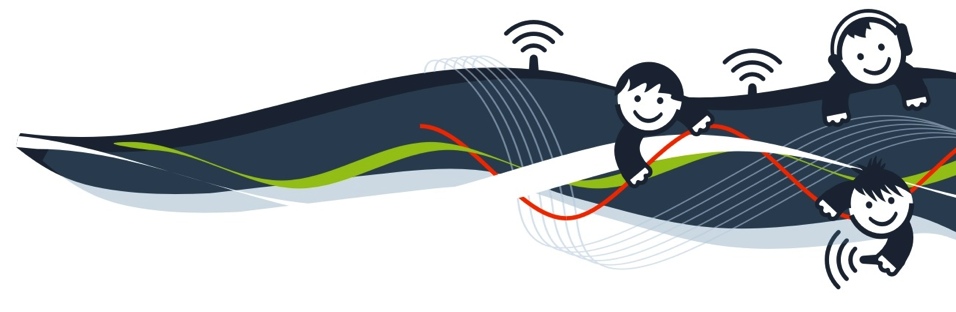 Click to edit Master text styles